Reaching Everyone: Accessibility in Communications and Event Planning
Adero C E Allison, PhD
Assistant Director EOSS - DRC
Kathy Marks
Web Accessibility Specialist - UTO
What are some reasons that we plan events?
[Speaker Notes: Get thoughts from the group. Let this lead into the ASU Design Aspirations.
Point out the discrepancy between inviting people to attend the providing inaccessible content.
If people cannot access the information shared, the purpose of the event is undermined.]
ASU Design Aspirations
1 - Empower student success
5 - Leverage our place
6 - Be socially engaged
8 - Transform Society
Accommodation and Accessibility
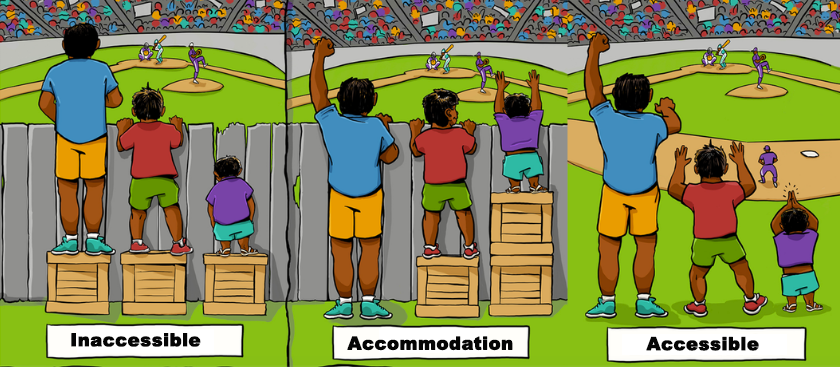 https://udl-irn.org/
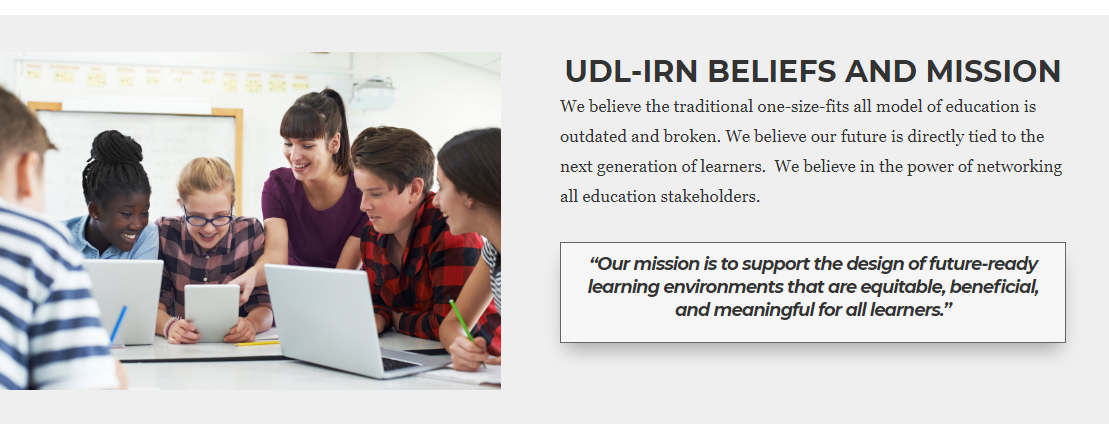 Universal Design in Learning 
Information and Research Network (UDL-IRN)
Four Critical Elements
Clear-Goals
Intentional Planning for Learner Variability
Flexible Methods and Materials
Timely Progress Monitoring
https://udl-irn.org/
[Speaker Notes: These are not the principles of universal design but instead they demonstrate ways to think about designing communications and events to meet the needs of the broadest audience.
Universal Design is an ATTITUDE - GOAL - PROCESS that can benefit everyone.]
So, Let’s Plan An Event
[Speaker Notes: Brainstorm]
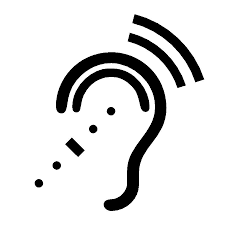 UD and the built environment
Assistive      > Listening system in place
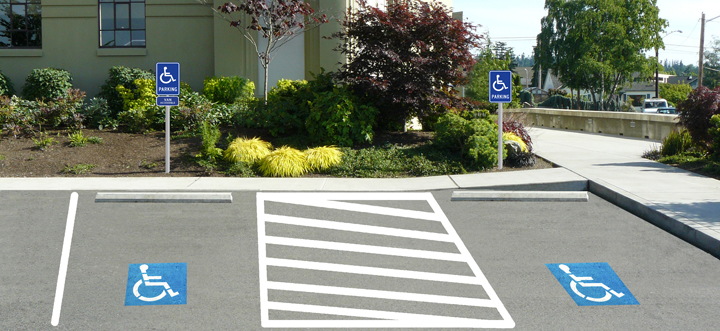 <   Accessibility Parking
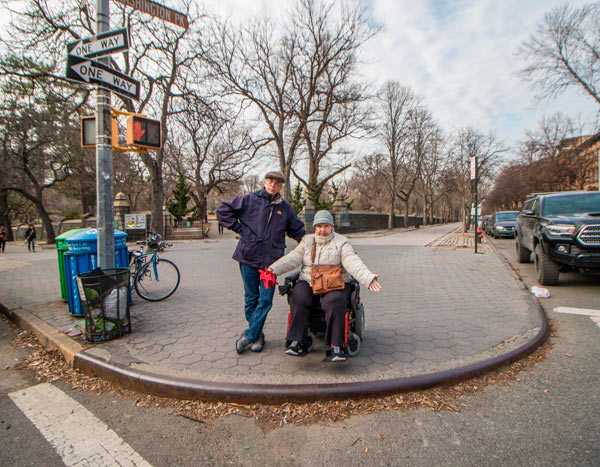 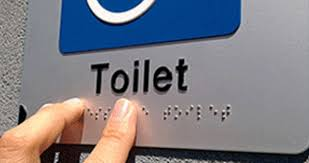 < Fingers reading braille Toilet sign
Man & women   > wheel chair user at crosswalk with no curb cut.
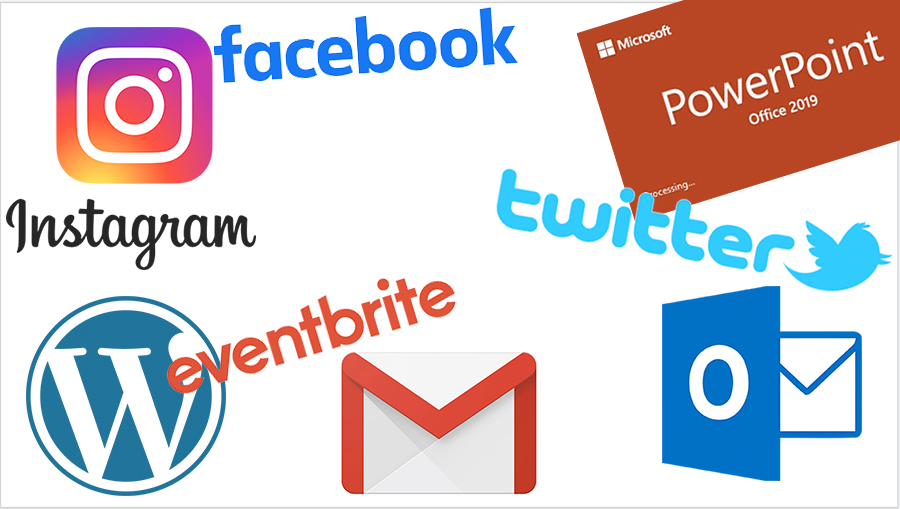 Digital Access
Email
Website
Social media
PowerPoint
Caption all videos.
54% 
of university students use captions at least some of the time
Top tips for captioning video:
Use YouTube to auto-generate captions for your videos, then edit them.
If you upload the video to other platforms: download the caption.srt file from YouTube and upload it to the new platform.
Get more tips at http://links.asu.edu/a11y-video
Add alternative text
1. Caption







<img src=”tutu.jpg” alt=””>
<caption>Large bearded man in pink tutu</caption>
2. In content







  <img src=”tutu.jpg” alt=””>
3. ALT tag







<img src=”tutu.jpg” alt=”Large bearded man in pink tutu”>
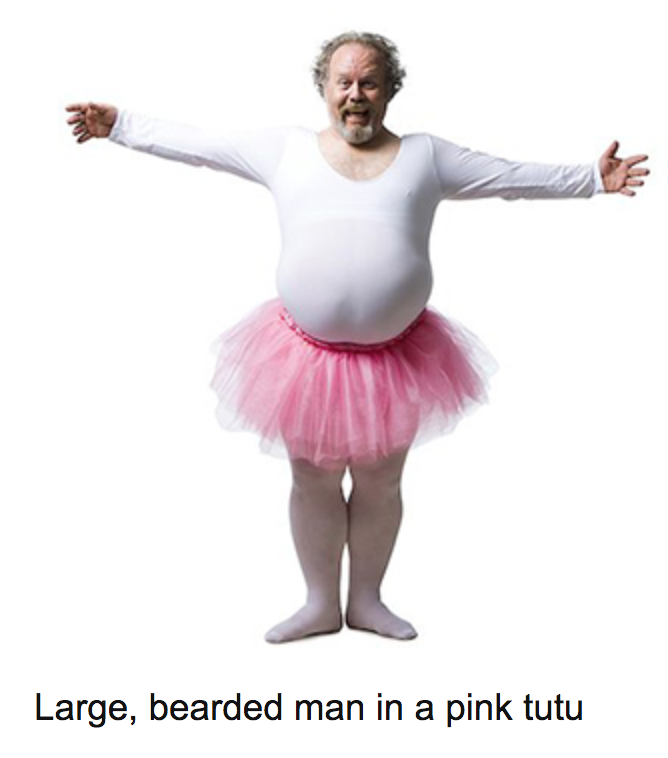 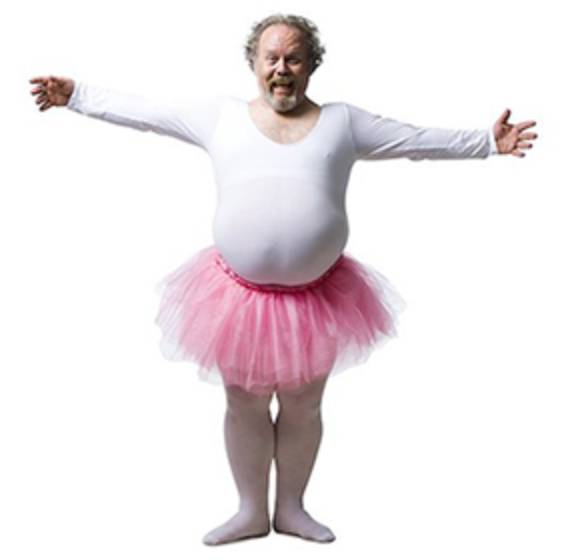 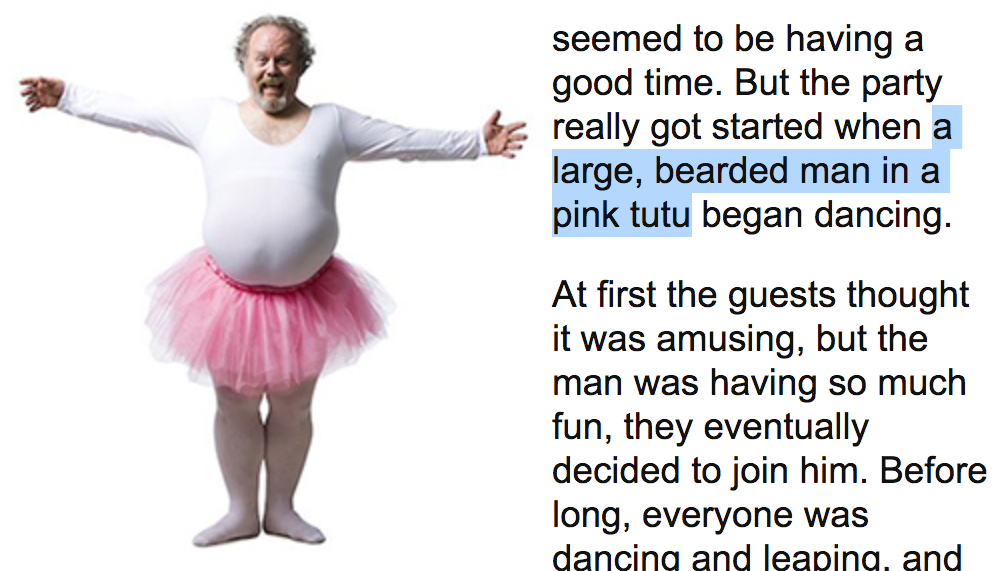 Email
Top tips to make email accessible:
If you use tables for layout, add role="presentation" on the <table> element.
Add alternative text to all meaningful images. Add NULL alt text to decorative images.
Get more tips at http://links.asu.edu/a11y-email
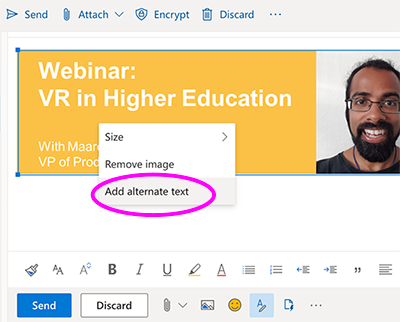 What’s good ALT text? - example 1
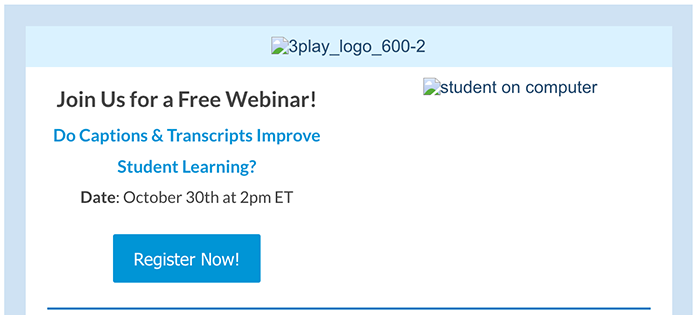 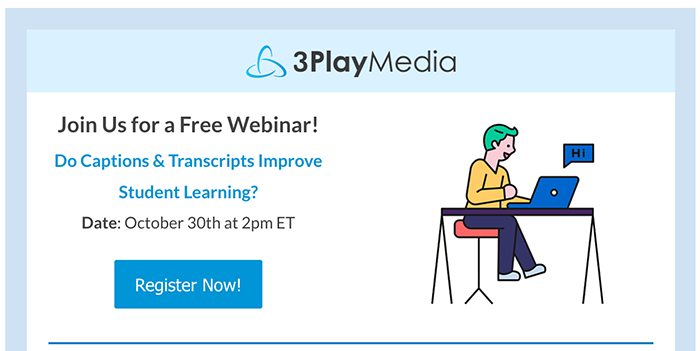 What’s good ALT text? - example 2
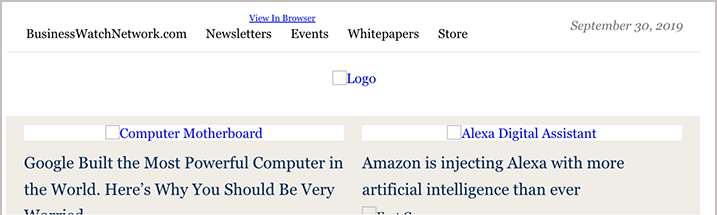 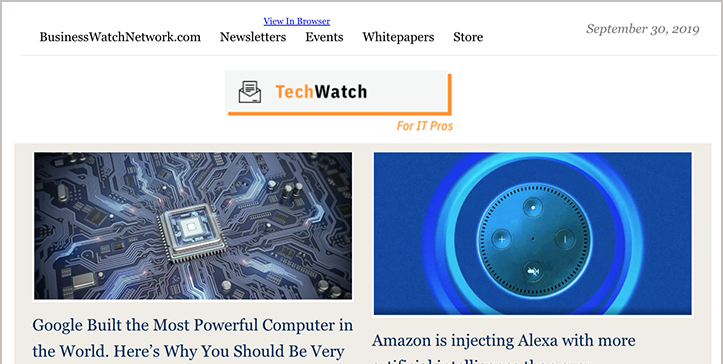 What’s good ALT text? - example 3
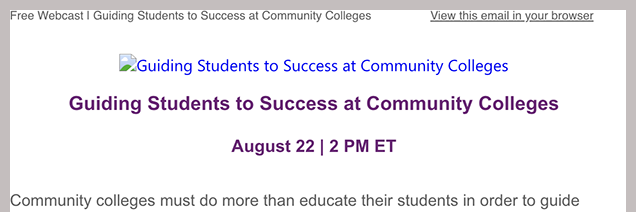 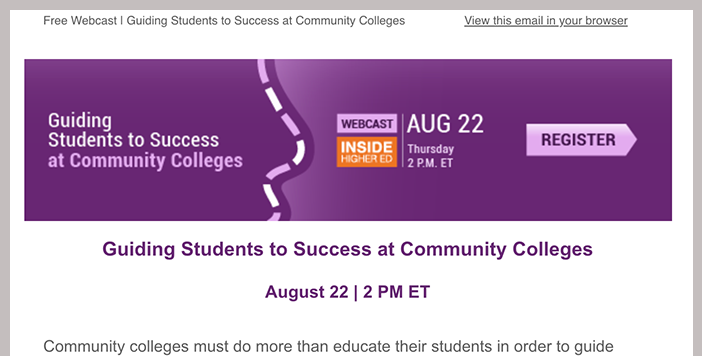 Website
Top tips to make websites accessible:
Use headings to structure content.
Make sure all pages are keyboard accessible.
Animation stops after 5 seconds or includes a pause button.

Get more tips at https://webaccessibility.asu.edu
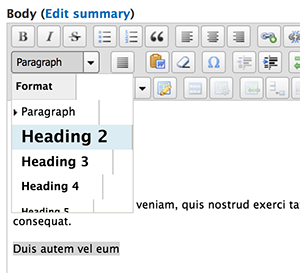 Social media
Top tips to make social media accessible:
Make hashtags accessible.
Use a URL shortener.
Put hashtags and mentions at bottom of posts.

Get more tips at http://links.asu.edu/a11y-media
#CamelCaseIsBetter
PowerPoint
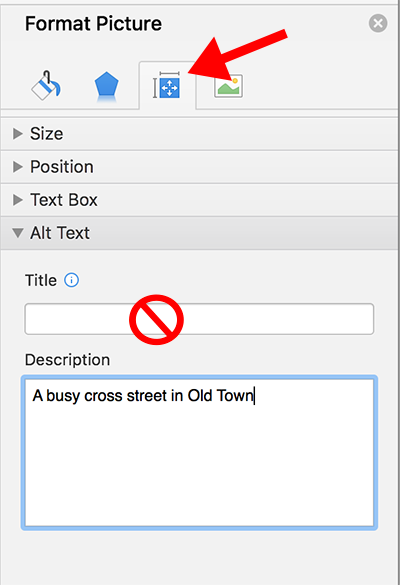 Top tips to make PowerPoints accessible:
Use the default layouts.
Use default slide titles.
Build charts and data tables within PowerPoint.

Get more tips at http://links.asu.edu/a11y-ppt
Engagement Access
What are some of  the factors involved in learning?
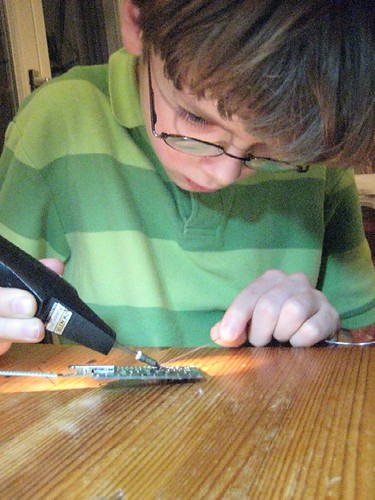 Memory Learning Recall
Young boy with > glasses carefully hot gluing a model
"IMG_2348" by maltman23 is licensed under CC BY-SA 2.0
[Speaker Notes: Cognition - Memory, Learning, Recall
Sensation - Vision, Hearing, Touch, Smell, Taste
Integration - Sensory, Environmental, Societal]
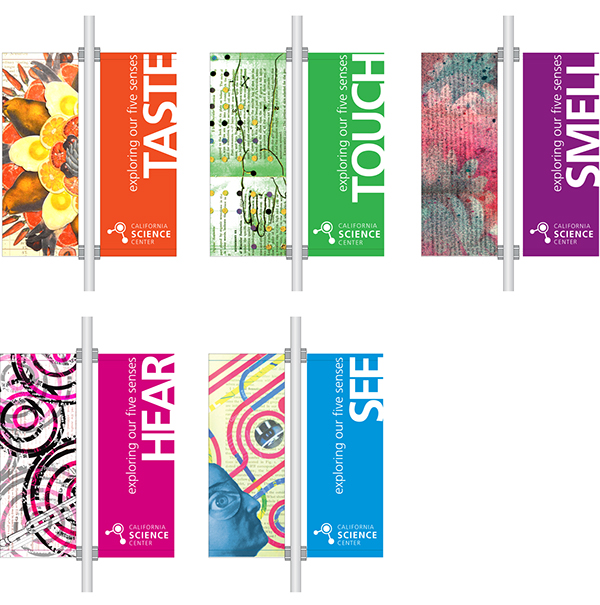 Taste, Touch, > Smell, Hear, See
"Five Senses - Altered Book" by Oliver Lo is licensed under CC BY-NC-ND 4.0
[Speaker Notes: Sensation - See, Hear, Touch, Smell, Taste]
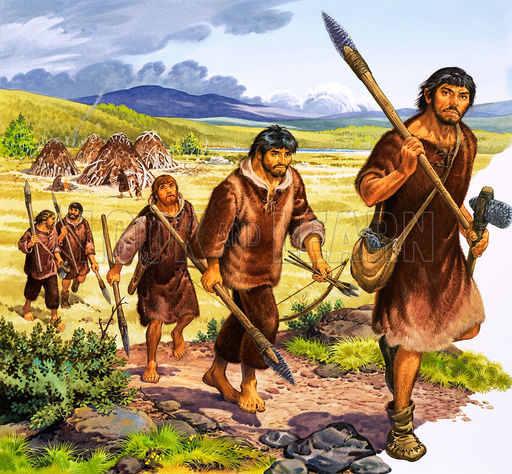 Environment Society Mobility
IMG Creator:Unknown © Look and Learn Information extracted from IPTC Photo Metadata
[Speaker Notes: Integration - Environment, Society, Mobility]
ASU Web Accessibility
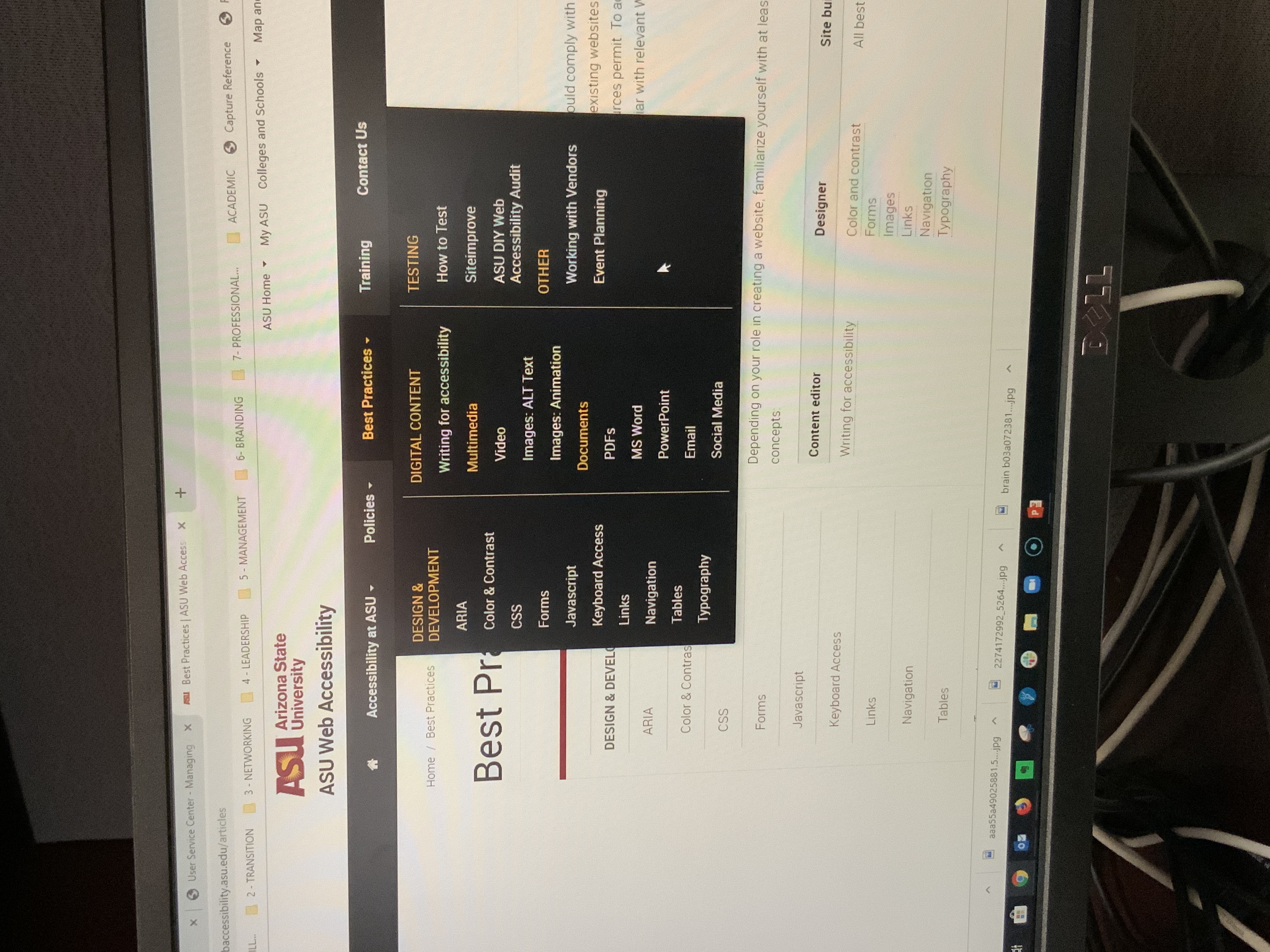 ASU Accessibility web    > page with BEST PRACTICES menu open
https://webaccessibility.asu.edu/articles
ASU LMS Accessibility
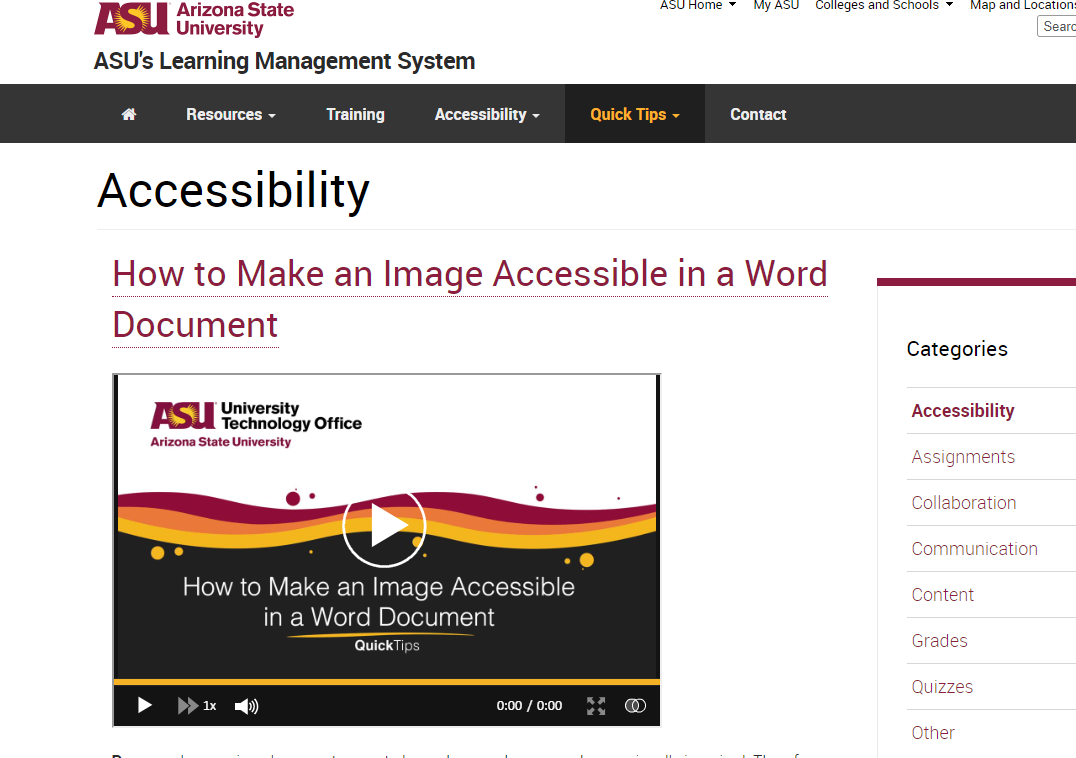 ASU LMS Accessibility web    > page showing one of several accessible content creation  training videos
https://webaccessibility.asu.edu/articles
Discussion
Resources
ASU Web Accessibility https://webaccessibility.asu.edu/articles
ASU Accessibility Project - Join or request a speaker - Accessibility@ASU.edu 
Universal Design in Learning Information and Research Network Http://udl-irn.org
ASU’s LMS Training videos https://lms.asu.edu/Accessibility